April 2025
Further Considerations on Multi-AP Coordination
Date: April 16, 2025
Authors:
Slide 1
Pei Zhou, TCL
April 2025
Background
Currently, TGbn is defining multiple multi-AP coordination mechanisms [1] [2] 
for example, Co-TDMA, Co-BF, Co-SR, Co-RTWT.
Some of them may be used together to achieve efficient coordination and medium usage, 
for example, instead of executing backoff to obtain a TXOP to perform Co-BF/Co-SR, AP 2 and AP 3 (or, AP 2 and AP 1) can use the TXOP time duration shared by AP 1 to perform Co-BF/Co-SR

In this proposal, we discuss some updates to the Co-TDMA procedure to achieve jointly use of two or more multi-AP coordination mechanisms
Slide 2
Pei Zhou, TCL
April 2025
Recap of Co-TDMA Procedure
The coordinated time division multiple access (co-TDMA) procedure enables an AP to share a time portion of an obtained TXOP with another AP that belongs to a set of APs (the set is TBD and can consist of one AP) to transmit one or more PPDUs.
The set can be a Co-BF/Co-SR set
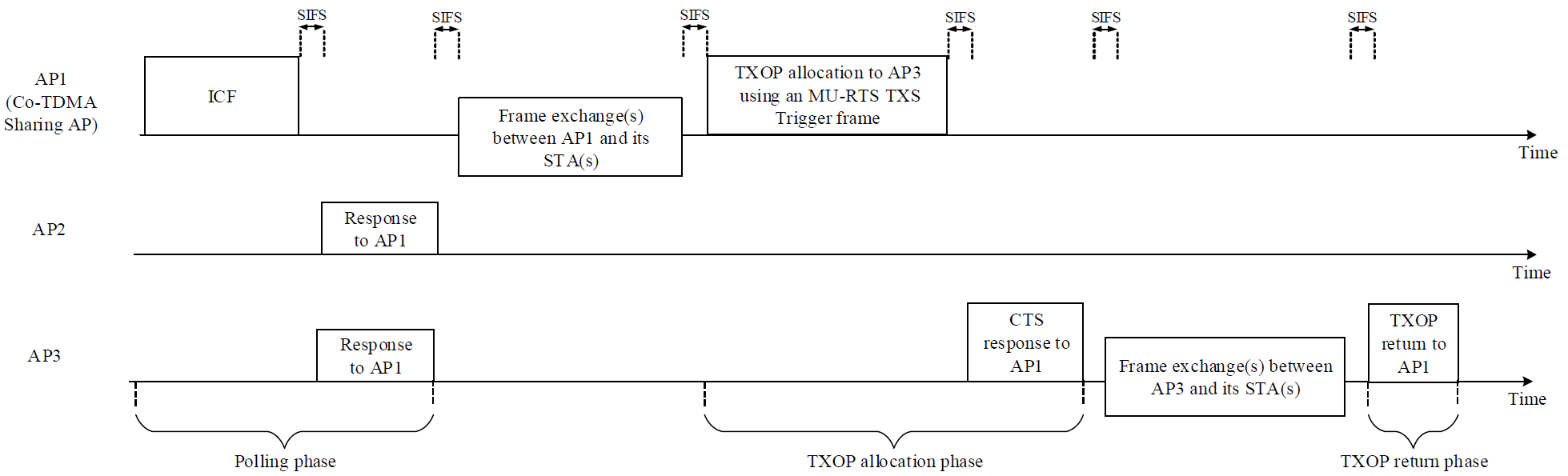 Slide 3
Pei Zhou, TCL
April 2025
Proposed updates to Co-TDMA Procedure
ICR indicates polled AP’s intention to perform Co-BF/Co-SR (and its peer AP’s ID, if it is not sharing AP)
MU-RTS TXS TF additionally indicates the allowed mode (e.g., Co-BF/Co-SR/others) and intended APs (e.g., AP 1 and AP 3, or AP 2 and AP 3) during the shared TXOP
It is TBD MU-RTS TXS TF indicates only one or two Co-TDMA coordinated AP(s)
Frame exchange during shared TXOP: perform indicated mode (e.g., Co-BF/Co-SR/others)
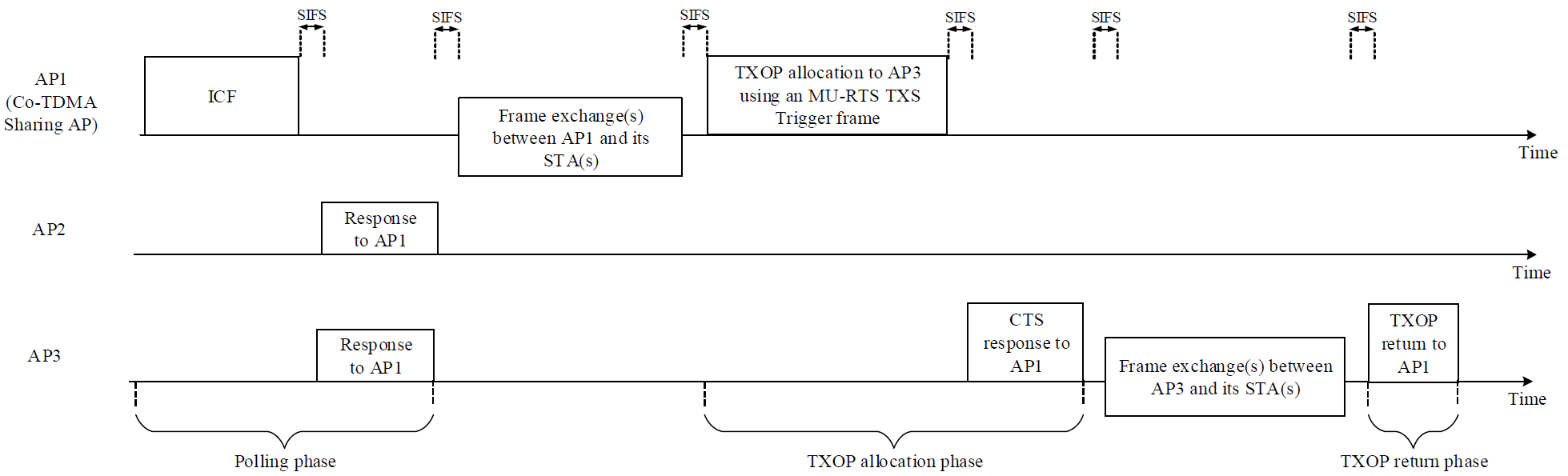 Shared TXOP usage mode (Co-BF/Co-SR) and intended APs
AP 1 & AP 3
AP 2 & AP 3
Perform
Co-BF/Co-SR
Intention to perform Co-BF/Co-SR and its peer AP
Slide 4
Pei Zhou, TCL
April 2025
Discussions on TXOP Sharing Updates
If the shared TXOP is used by AP 1 (i.e., Co-TDMA sharing AP) and AP 3 (i.e., Co-TDMA coordinated AP) for Co-BF/Co-SR, the following may apply
A new TXS Mode* may be added to support AP 1 (and AP 3 concurrent) DL transmission
Note*: In EHT [3], we have mode 1 for STA’s UL, and mode 2 for STA’s UL and P2P

If the shared TXOP is used by AP 2 and AP 3 (both are Co-TDMA coordinated APs) for Co-BF/Co-SR, the following may apply
Define new rule to allow two intended APs to be allocated to the same shared TXOP time period
MU-RTS TXS TF includes two separate User Info fields, each corresponds to an AP
A new TXS Mode* may be added to support AP 2 and AP 3 concurrent DL transmission
Slide 5
Pei Zhou, TCL
April 2025
Summary
Co-TDMA can be used as a basis for obtaining TXOP to perform Co-BF/Co-SR
The following updates may be needed
ICR indicates polled AP’s intention to perform Co-BF/Co-SR
MU-RTS TXS TF indicates the shared TXOP is used for Co-BF/Co-SR
MU-RTS TXS TF indicates one or two intended APs
TXS Mode updates to support Co-BF/Co-SR in the shared TXOP
Slide 6
Pei Zhou, TCL
April 2025
Straw Poll 1
Do you agree to add the following text to the TGbn SFD:
	Co-BF/Co-SR is allowed to be performed during the TXOP shared by Co-TDMA sharing AP.

Y/N/A
Slide 7
Pei Zhou, TCL
April 2025
Straw Poll 2
Do you agree to add the following text to the TGbn SFD:
	In order to perform Co-BF/Co-SR within the shared TXOP in Co-TDMA, the following updates may apply:
Polled AP indicates its intention to perform Co-BF/Co-SR in the ICR of Polling phase
MU-RTS TXS TF may include two User Info fields, each corresponds to a Co-TDMA coordinated AP
MU-RTS TXS TF may indicate the shared TXOP is used for Co-BF/Co-SR
A new TXS Mode is added to support Co-BF/Co-SR in the shared TXOP
Note: detailed signaling and frame formats are TBD.

Y/N/A
Slide 8
Pei Zhou, TCL
April 2025
References
[1] 11-24-0209-11-00bn-specification-framework-for-tgbn
[2] Draft P802.11bn_D0.2
[3] Draft P802.11be_D7.0
Slide 9
Pei Zhou, TCL